CHILDHOOD  PSYCHIATRIC DISORDERS
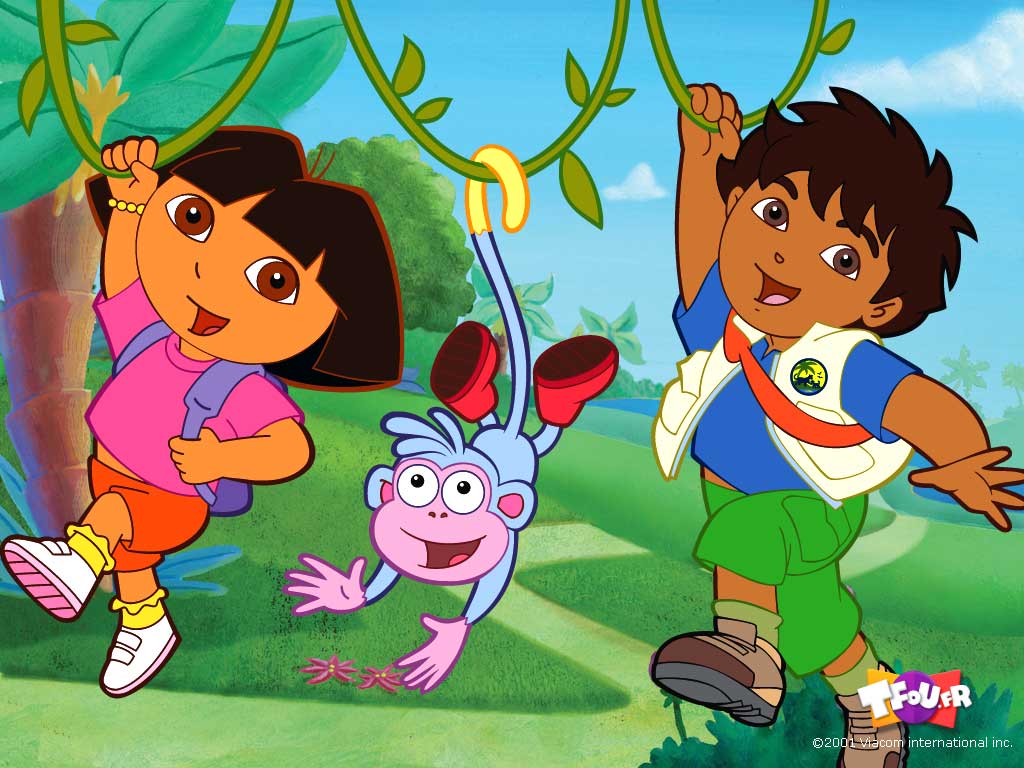 Childhood psychiatric disorders basically deals with emotional and behavioural disturbances of children
   Categories of psychiatric disorders.
Attachment

Attachment & Bonding 

Separation anxiety

Healthy attachment

Sometimes to several figures
Detachment
Protest

Despair

Detachment
Aetiology
Vulnerability Factors in childhood 

Multiple and Additive
adverse  genetic , environmental
   factors
   poor coping skills
Protective Factors
Eg: available psycho-social support
Good family relationships, good coping abilities of the child
Good social skills , level of education etc
Studies indicate that 1 in 10 children and adolescents may have a diagnosable disorder.

Estimates of the number of children who have mental disorders range from 7.7 million to 12.8 million.
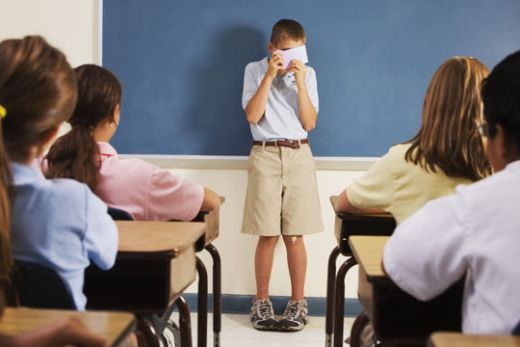 Attention Deficit Hyperactivity Disorder (ADHD)
ADHD is a condition that becomes apparent in some children in the preschool and early school years. It is hard for these children to control their behavior and/or pay attention.

It is estimated that between 3 – 5%  
   of children have ADHD,  approximately 2 million children in US.
1% in UK

Hyperactive disorder - 1 / 200 children

Boys > Girls  3: 1
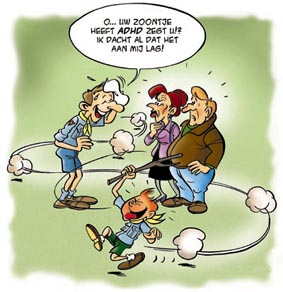 Conduct disorder

Also known as disruptive behavior disorder, is a disorder that involves chronic behavior problems during childhood and adolescence including stealing, fighting, or bullying others.
 
Conduct disorder affects 1 - 4% 
   of 9 to 17-year-olds,
   More common in boys.
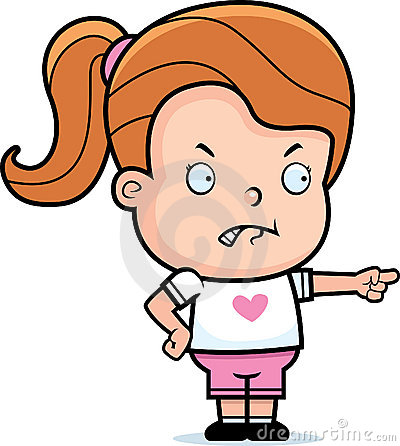 Oppositional Defiant Disorder
(ODD)
 ODD is a persistent pattern of disobedient, hostile, and defiant behavior towards various authority figures. 
Studies have shown that 1 to 6 % of 
    the school-age population is affected.
 More common in boys prior to puberty
    but after puberty, both genders are equal.
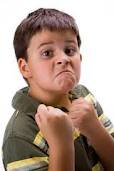 Eating Disorders 
Are severe disturbances in eating behavior. There are two main types of eating disorders:                                           
              - Anorexia nervosa 
              - Bulimia nervosa

 Common in adolescent and
     young females.
 		Anorexia nervosa 1%
		Bulimia nervosa 1 - 3%

Approximately 5 - 15 % of individuals diagnosed with anorexia or bulimia are male.
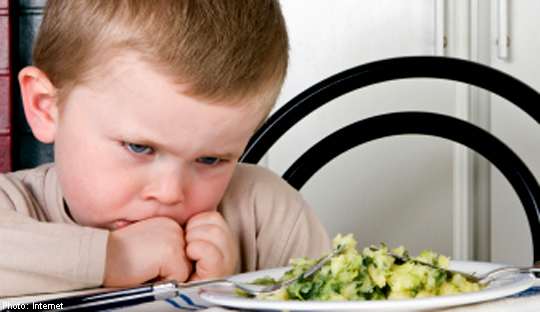 Autism Spectrum Disorder 

Also known as Pervasive Developmental Disorders (PDDs), cause severe and pervasive impairment in thinking, feeling, language, and the ability to relate to others. 
A recent study estimated that 3.4 of every 1,000 children 3-10 years old had autism.

 Boys > Girls
         3  :  1
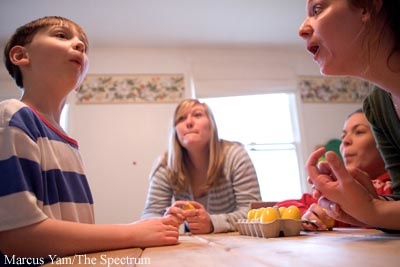 Learning disability

Arrested or incomplete development of the mind.

According to an American study, estimated prevalence  
	3:1000 - IQ < 70
	   But true prevalence – Higher
	   Some studies – 20:1000

Learning disability in Sri Lanka
    12 % in children of primary school
Enuresis

Repeated involuntary voiding of urine occurring after an age at which continence is usual.

Prevalence varies by country
         U.K.      10%   at 5 yrs
			 5%	at 10 yrs
			 1%	at 18yrs
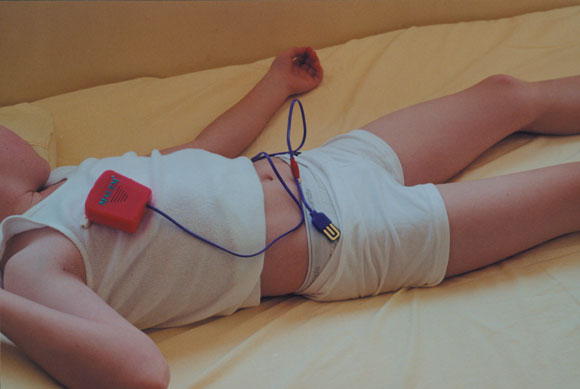 Anxiety 

 Apprehension, tension, or uneasiness that stems from the anticipation of danger or an inability to cope, which may be internal or external. 

Overall prevalence 8 - 10%     

Separation anxiety disorders 3.5 – 5.4%

Selective mutism 0.08 – 0.7 %
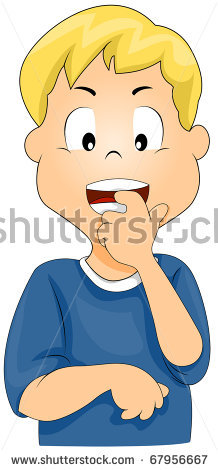 Depression 
Major depression is more than a sad mood, depression affects a young person’s ability to think, feel, and behave in a normal manner.

At any point in time, 1 in every 10 
    children and adolescents are affected
    by serious emotional disturbances. 

Prevalence of depression 2 – 4%
More commoner after puberty rising to 4 – 8%
In adolescents F > M
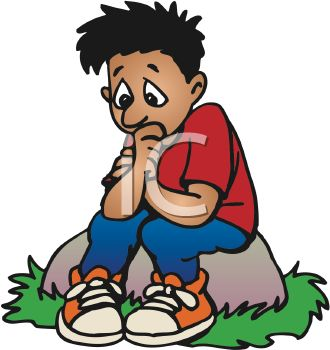 Reference
www.who.int

www.nimh.nih.gov
Thank you